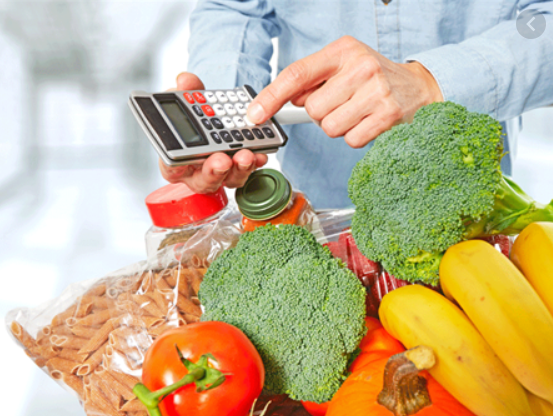 AŞÇILIK PROGRAMI

YİYECEK VE İÇECEK
 MALİYET KONTROLÜ
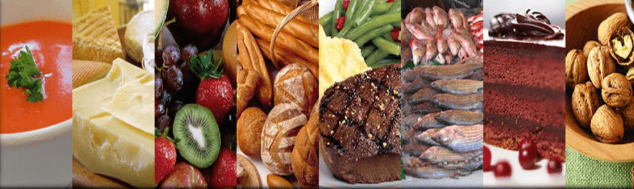 KONU 11
Satınalma etkinliğinin ölçülmesi
Satınalma işleminin verimli olması; uygun kalitede, ucuz, optimum sipariş miktarına, optimum stok miktarına uyulması ile gerçekleşebilir.
Satınalma etkinliği bazı kriterlerden yola çıkılarak ölçülebilir. Bunlar:

Satınalma maliyeti,
Sipariş maliyeti,
Satınalma etkinlik endeksi,
Optimum sipariş miktarı,
Optimum stok miktarıdır.
Örnek 1: Bir restorantta A malzemesinin üretileceği maksimum miktar 5000 birim ve fiyatı 20 TL’dir. Toplam satınalma giderlerinin 20.000 TL, toplam sipariş giderlerinin 8.000 TL, sipariş sayısının  da 8 olduğunu ve satınalmadan sağlanan toplam tasarrufların 4.750 TL olduğunu varsayarsak , satınalma, sipariş maliyetini ve satınalma tasarruf etkinlik endeksi nedir?
Örnek 1: Bir restorantta A malzemesinin üretileceği maksimum miktar 5000 birim ve fiyatı 20 TL’dir. Toplam satınalma giderlerinin 20.000 TL, toplam sipariş giderlerinin 8.000 TL, sipariş sayısının  da 8 olduğunu ve satınalmadan sağlanan toplam tasarrufların 4.750 TL olduğunu varsayarsak , satınalma, sipariş maliyetini ve satınalma tasarruf etkinlik endeksi nedir?
Örnek 2: Bir barda  C içeceğinin üretileceği maksimum miktar 2000 birim ve fiyatı 40 TL’dir. Toplam satınalma giderlerinin 40.000 TL, toplam sipariş giderlerinin 12.000 TL, sipariş sayısının  da 20 olduğunu ve satınalmadan sağlanan toplam tasarrufların 8.000 TL olduğunu varsayarsak , satınalma, sipariş maliyetini ve satınalma tasarruf etkinlik endeksi nedir?
Örnek 3: Bir restorantta B malzemesinin üretileceği maksimum miktar 8000 birim ve fiyatı 50 TL’dir. Satınalma maliyet oranı ise %30’tur. Sipariş maliyet endeksi 2.500,toplam sipariş giderleri 25.000 TL’dir. satınalmadan sağlanan toplam tasarrufların 50.000 TL olduğunu varsayarsak , toplam satınalma gideri, toplam sipariş sayısı ve satınalma tasarruf etkinlik endeksi nedir?
KAYNAKÇA

Denizer, D. (2005). Konaklama İşletmelerinde Yiyecek ve İçecek Yönetimi. Ankara: Detay Yayıncılık
 
Yılmaz, Y. (2005). Yiyecek İçecek Maliyet Kontrolü. Ankara: Detay Yayıncılık.
 
Sarıışık, Mehmet (2017). Yiyecek İçecek İşletmelerinde  Maliyet Kontrolü. Ankara: Detay Yayıncılık.
 
Çetiner, E (2002).Konaklama İşletmelerinde Muhasebe Uygulamaları. Ankara: Gazi Yayınevi
 
Usal, A. (2006).Turizm İşletmelerinde Maliyet Analizleri. Ankara: Detay Yayıncılık